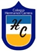 ARTES VISUALES: ¿Cómo vamos avanzando?
CURSOS:  8  Básico
                                           PROFESORA: CLAUDIA CAVIERES JARA
                                           CLASE 17
INSTRUCCIONES
Si vas a ver el video en tu teléfono, activa la opción “rotación automática” para que lo veas más grande y puedas leer con mayor facilidad.
Lo puedes ver todas las veces que sea necesario.
Objetivo de aprendizaje
OA 4
 Analizar manifestaciones visuales patrimoniales y contemporáneas, contemplando criterios como: contexto, materialidad, lenguaje visual y propósito expresivo.
OA 3
Crear trabajos visuales a partir de diferentes desafíos creativos, usando medios de expresión contemporáneos como la instalación.
OBJETIVO DE LA CLASE
Crear vitral de  patrimonio cultural, pintado con lápices de colores o témpera.
INDICADORES
Determinan criterios estéticos para realizar interpretaciones de manifestaciones visuales.OA4
Crean una instalación basados en diversos temas, ideas e intereses personales. OA3
Tipos de  vitrales
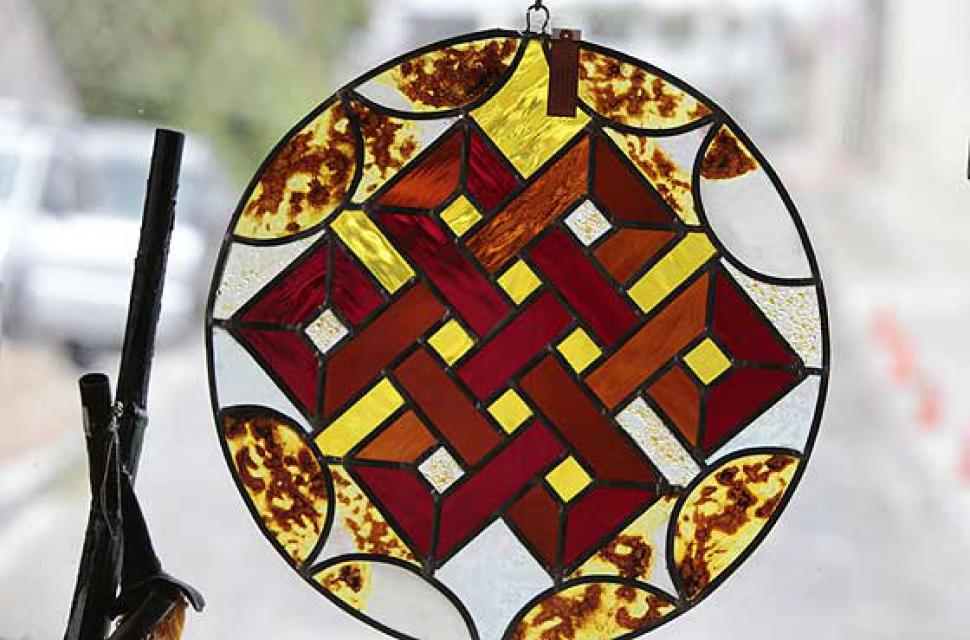 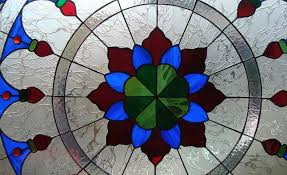 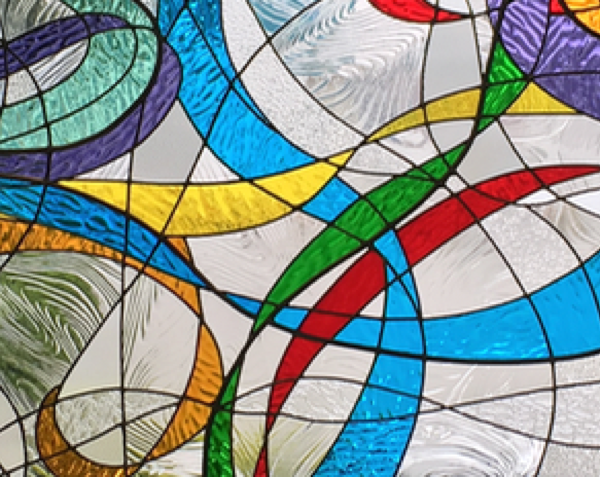 EJEMPLOS de patrimonio culturales
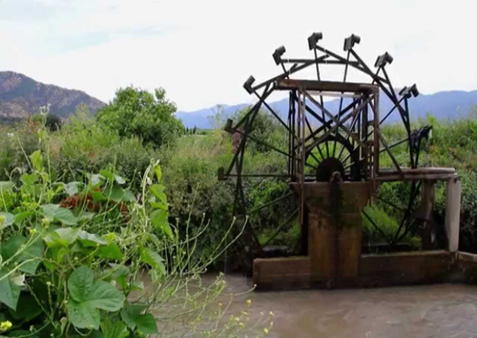 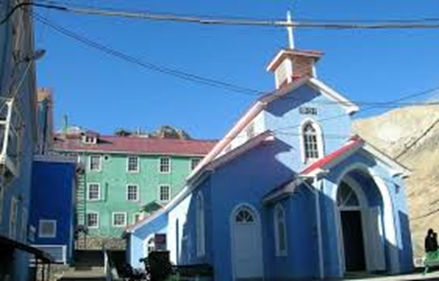 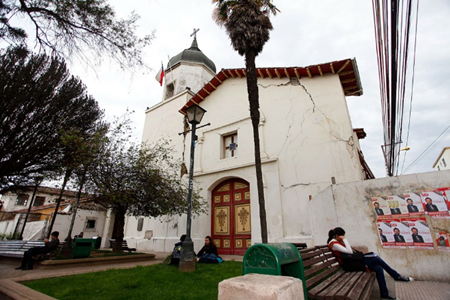 Instrucciones: crear un vitral con imagen de un patrimonio cultural, CON los siguientes pasos.
INSTRUCCIONES PARA REALIZAR VITRAL DE UNA IMAGEN PATRIMONIO CULTURAL.
PASO1 Elige una imagen de patrimonio cultural.
PASO 2 Dibujar la imagen elegida en el centro de la hoja de block con trazos gruesos.
PASO 3 Dibujar líneas delgadas alrededor de la imagen.
PASO 4 Pintar la imagen con lápices de colores o témpera.
PASO 5 Pintar vitral con lápices de colores o témpera.
Ejemplos:
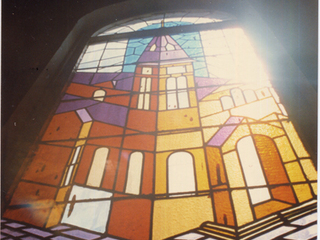 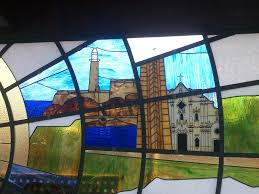 Elementos que debe  tener vitral
¡A trabajar!
Ahora deberás realizar tú un vitral con los pasos señalados. Siempre debes estar supervisado por tu familia. Debes enviar fotos del trabajo al grupo de whatsapp, colocando tu nombre.
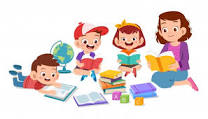